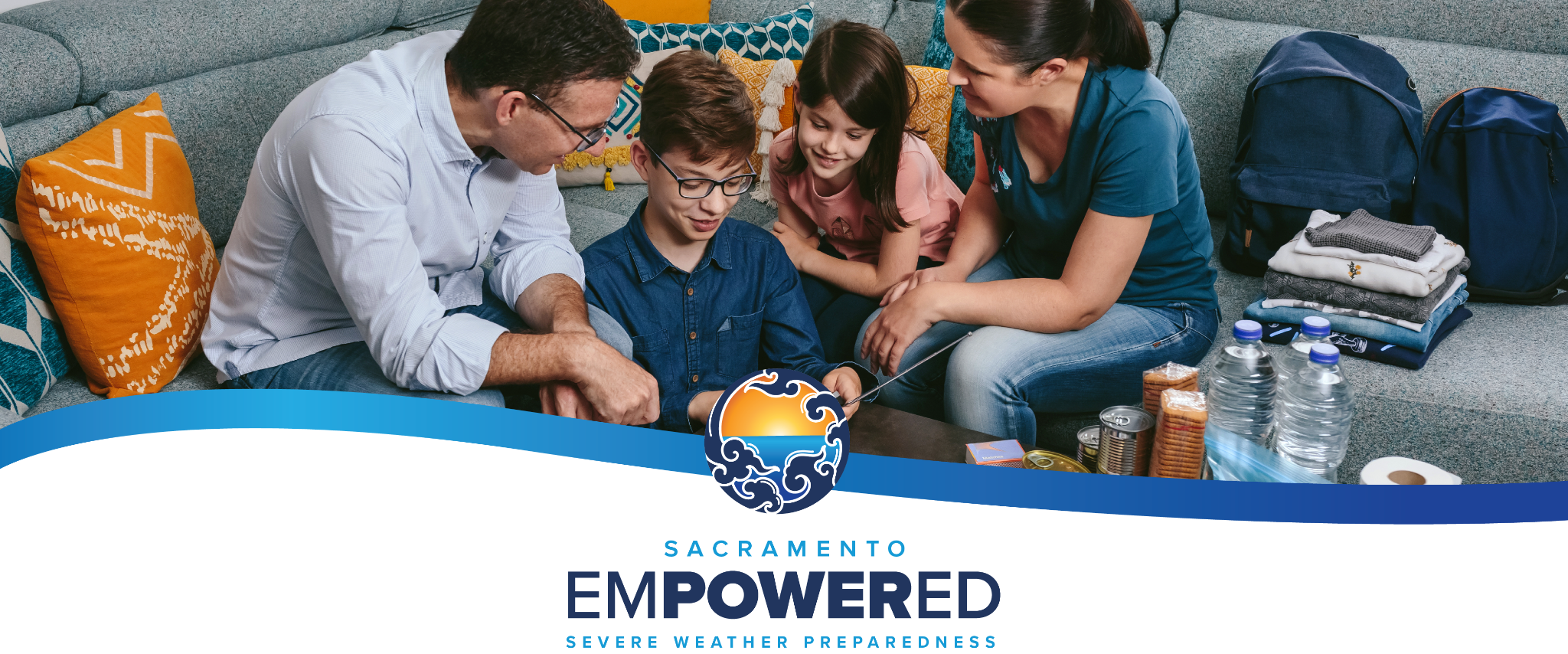 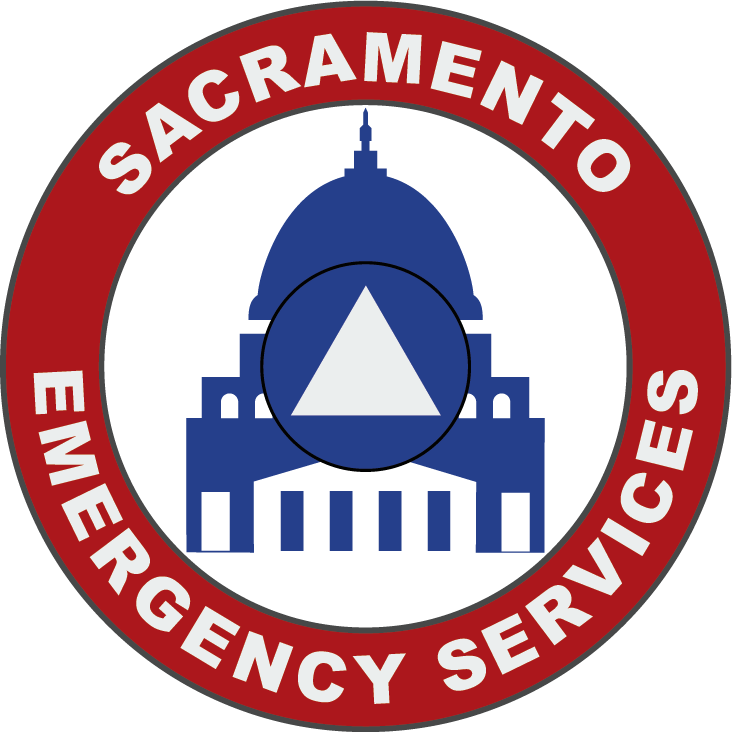 Sacramento County Office of Emergency Services
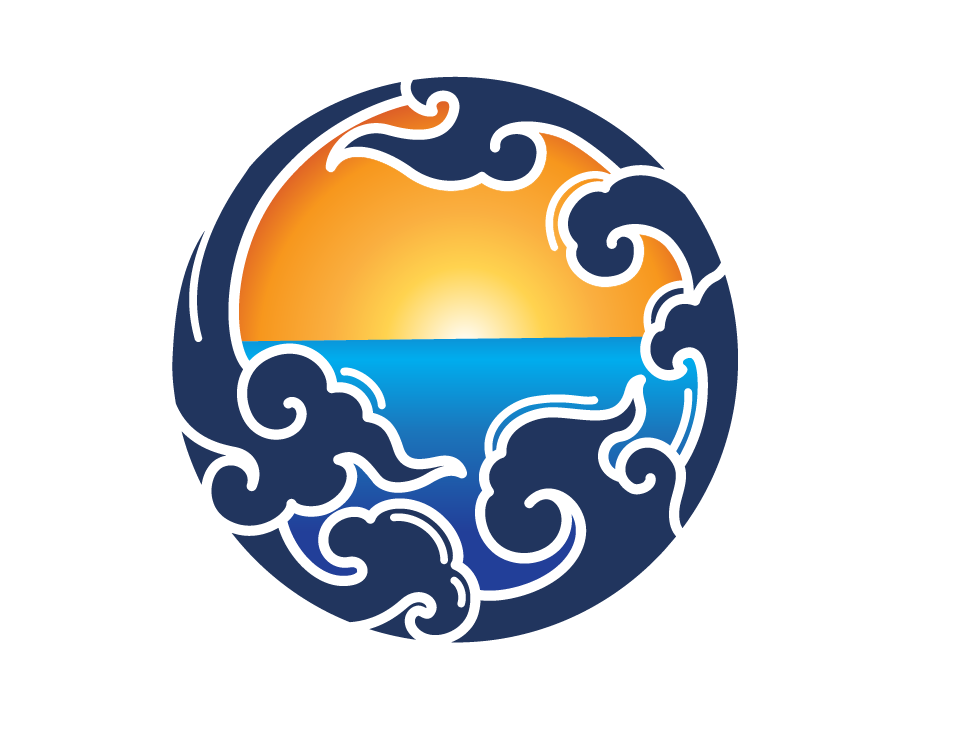 Power Outages Happen
Make Sure You and Your Family are Prepared
What is a PSPS?It’s a Public Safety Power Shut-off, when local energy companies need to turn off power during extreme weather or wildfire conditions.
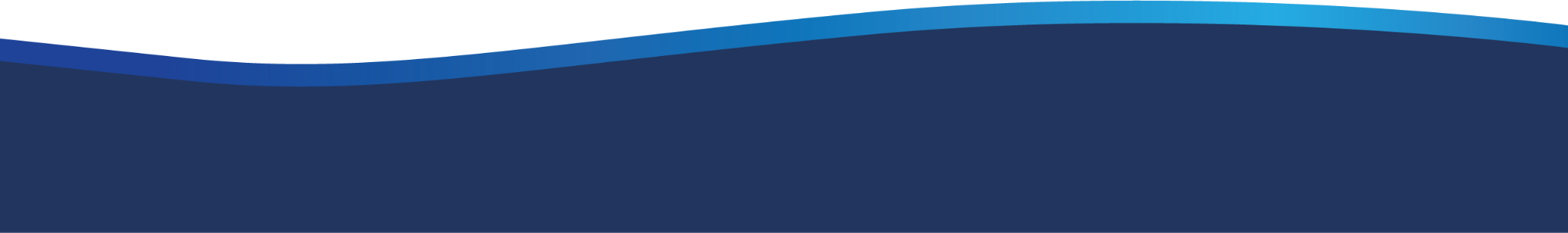 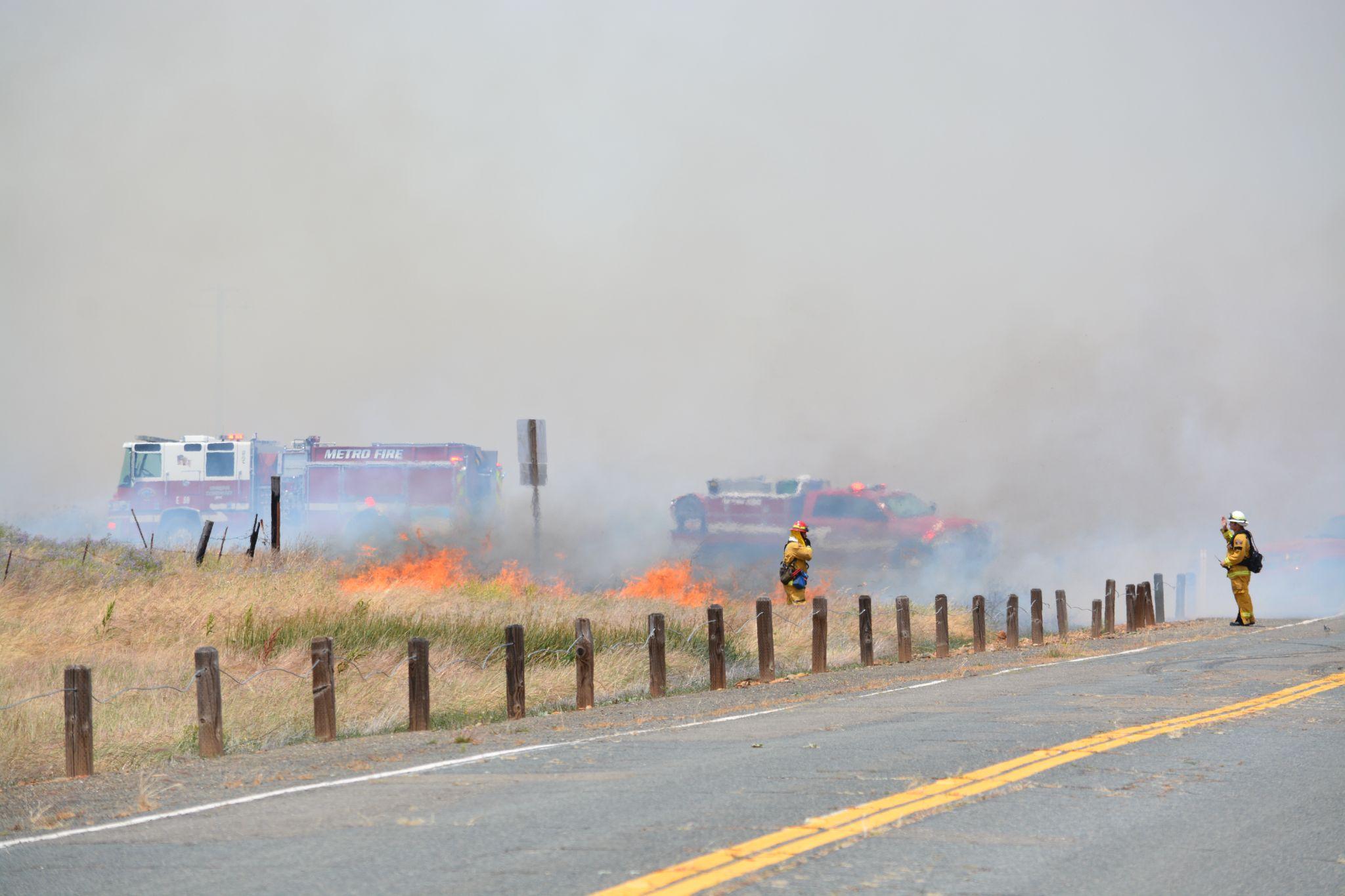 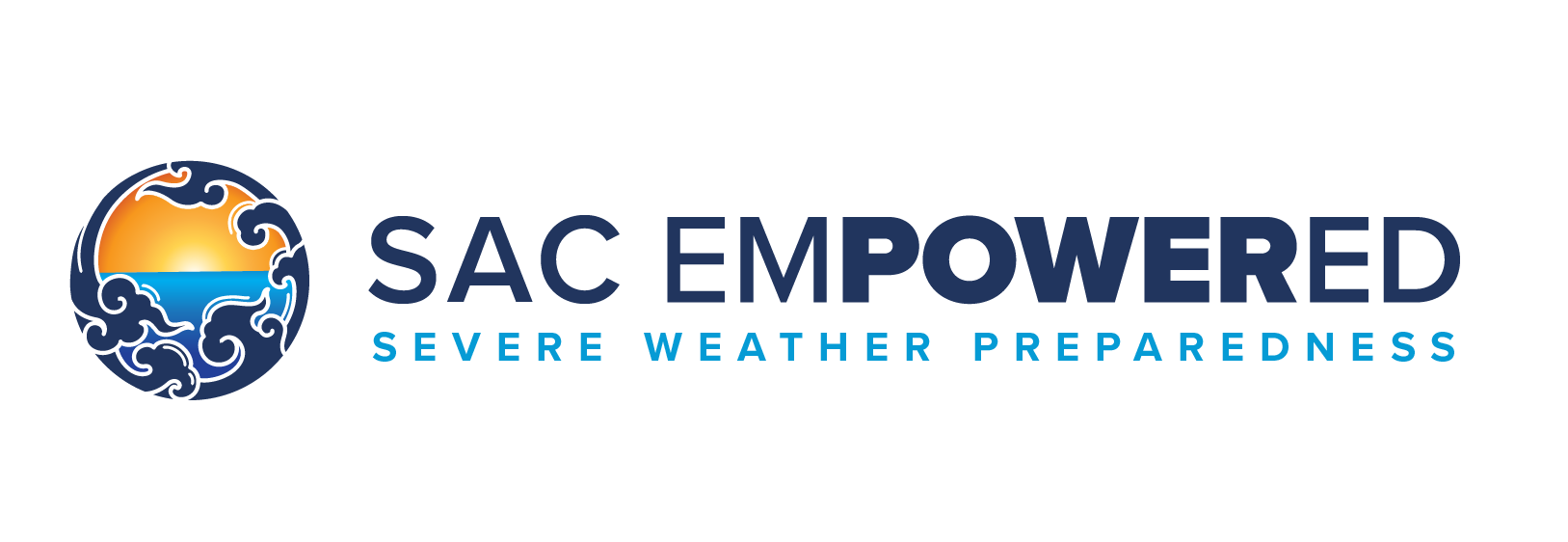 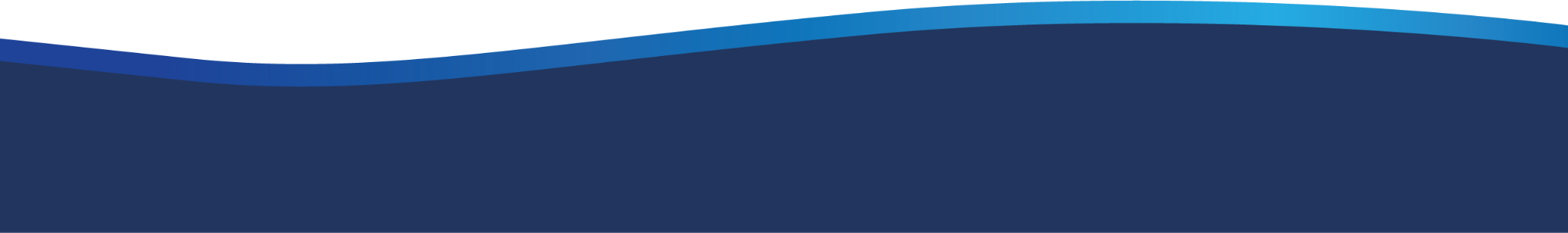 Be Proactive. Not Reactive.
[Speaker Notes: Prepare before an emergency.]
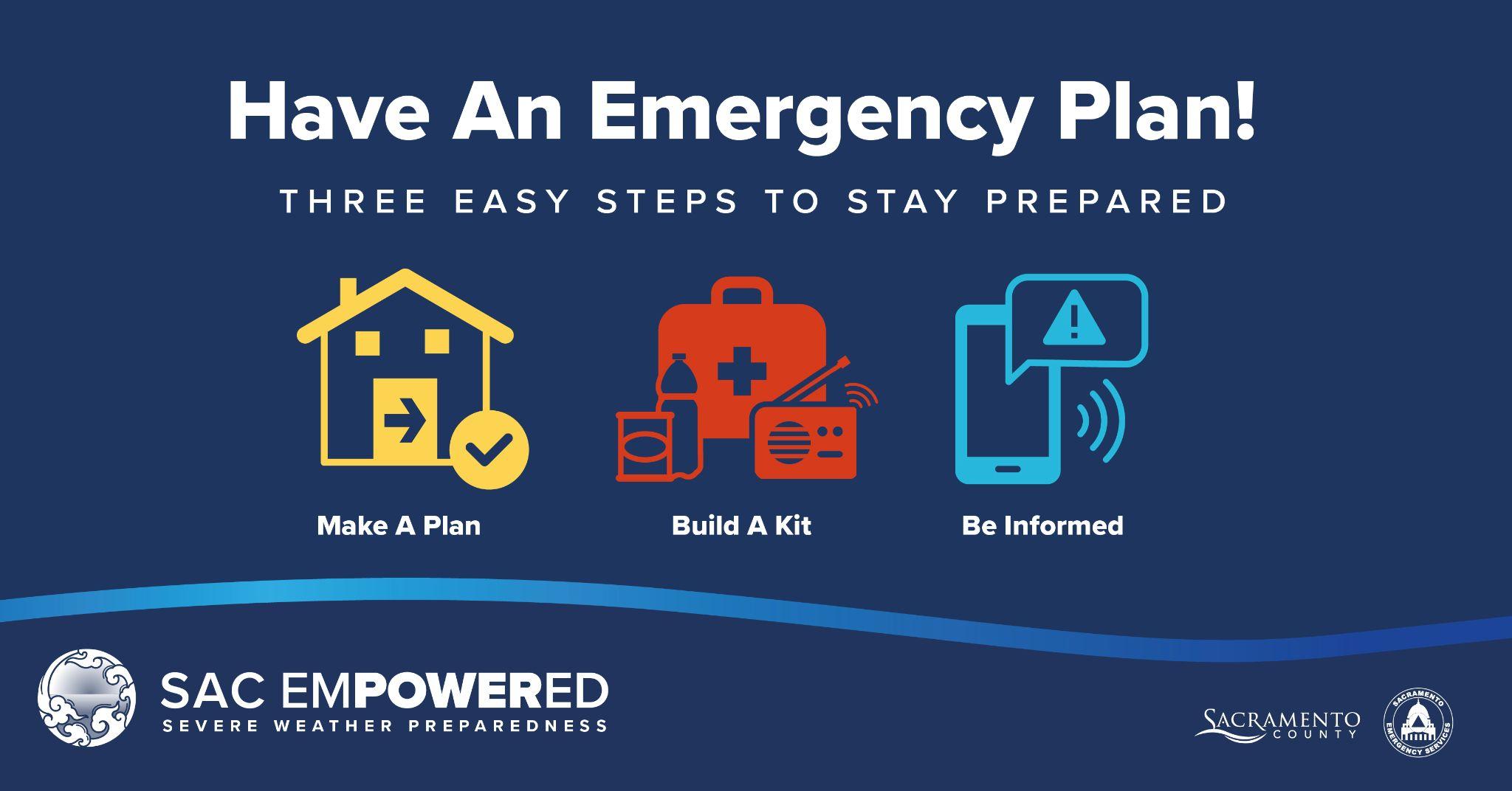 [Speaker Notes: You can find details on how to prepare at www.sacramentoready.org and I’ll talk about some key actions you can take to be prepared, stay safe and help others.]
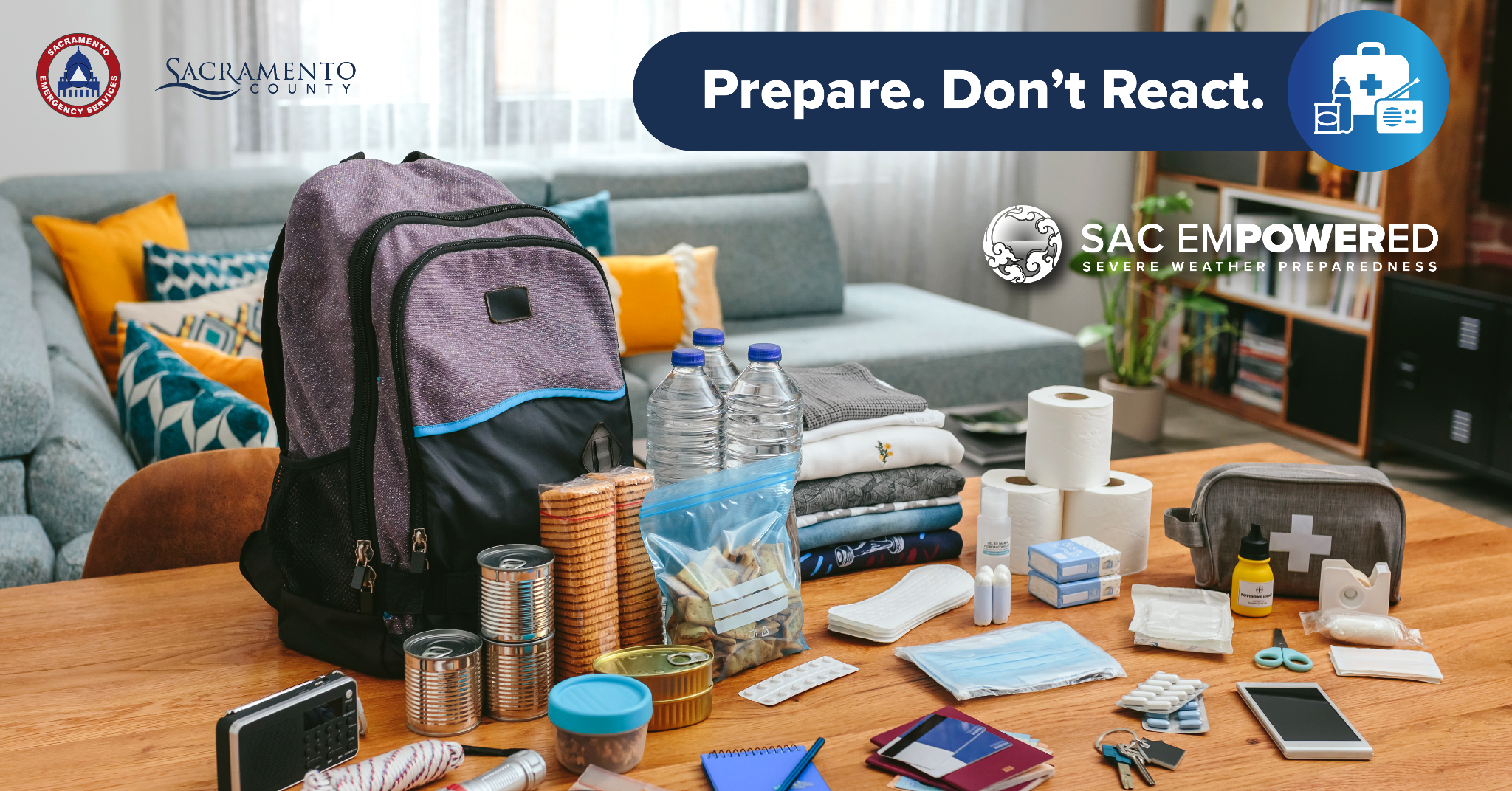 [Speaker Notes: This is an example of a disaster emergency kit.]
No Need to Break Openthe Piggy Bank
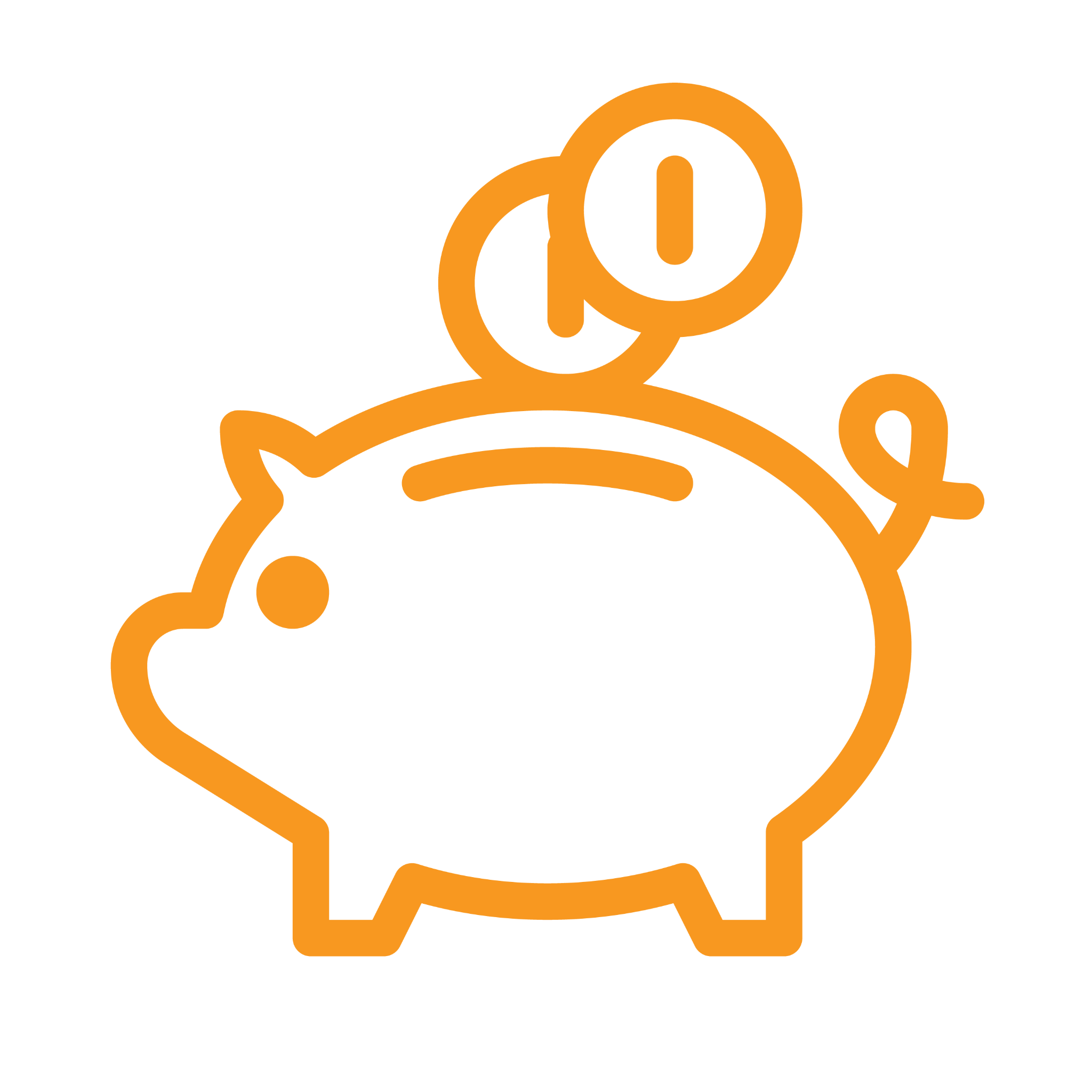 You probably have most of what you need for a Disaster Emergency Kit aroundyour house.
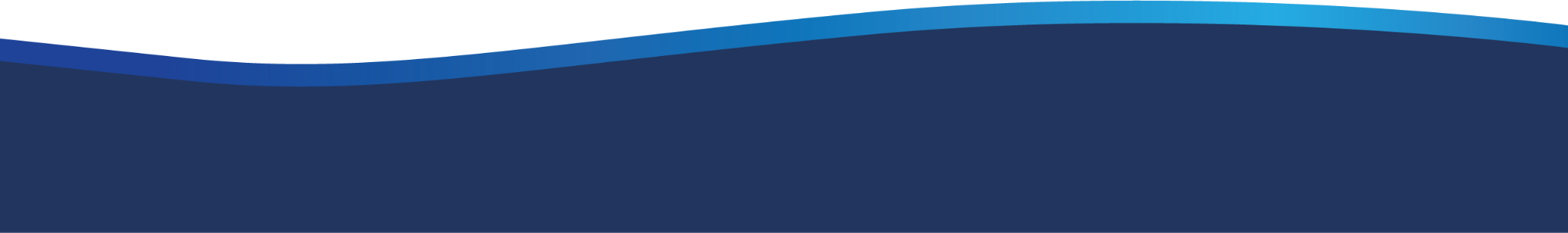 [Speaker Notes: No need to purchase an expensive a pre-made emergency kit, it is easy to build one.]
MAKE AN EMERGENCY KIT
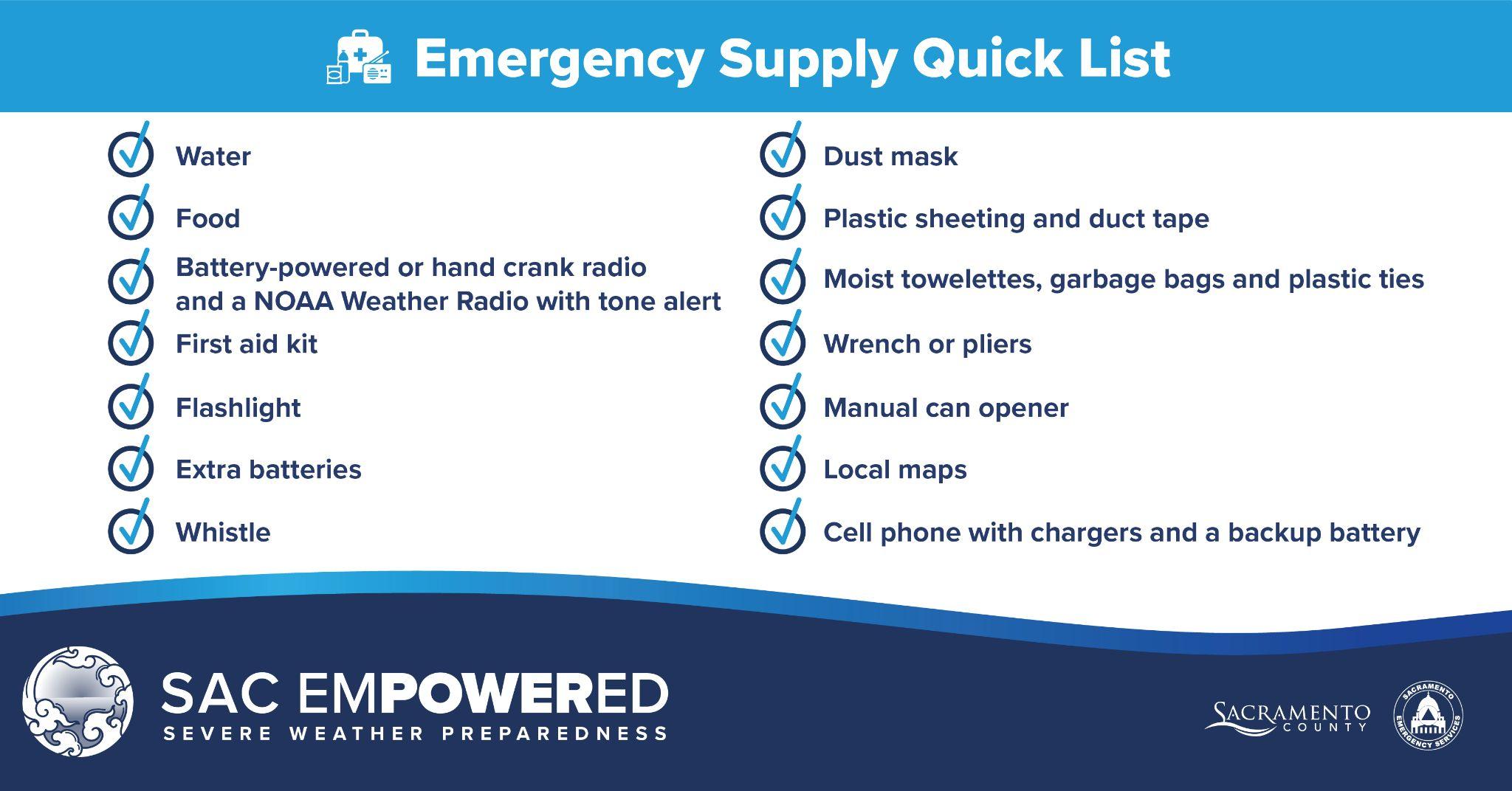 [Speaker Notes: These are some items to include in an emergency kit.  Have a three day supply of food and water per person.]
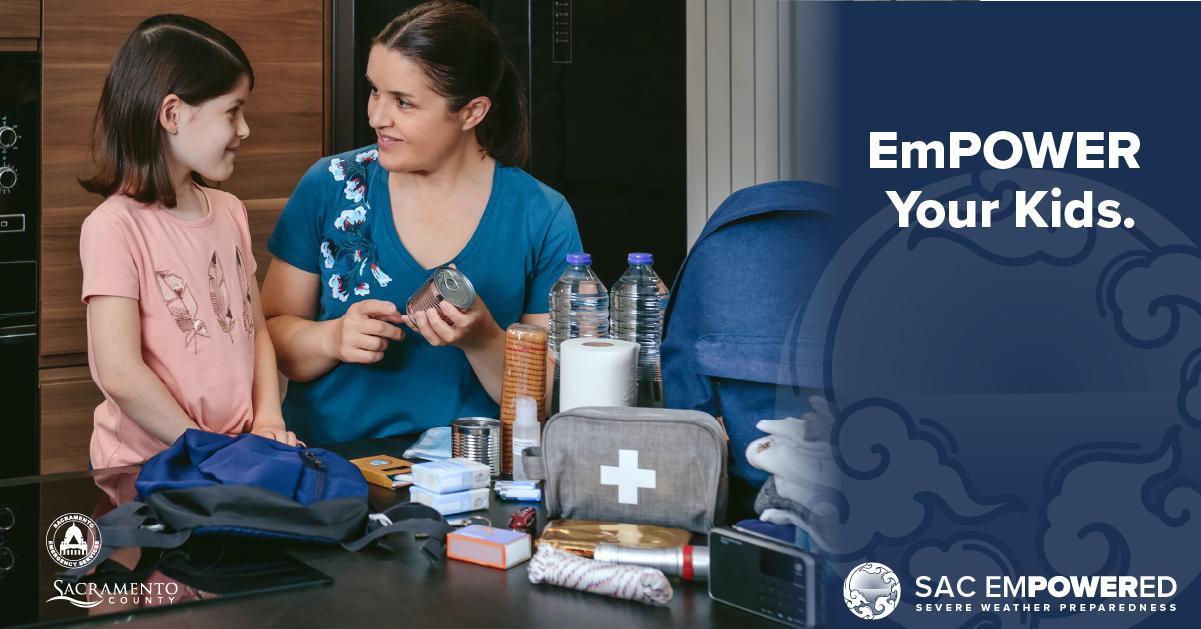 [Speaker Notes: EmPOWER your kids to help make an emergency kit to help them feel prepared.]
Have an emergency kit scavenger hunt
Play non-electronic games for family fun and in times of power outage
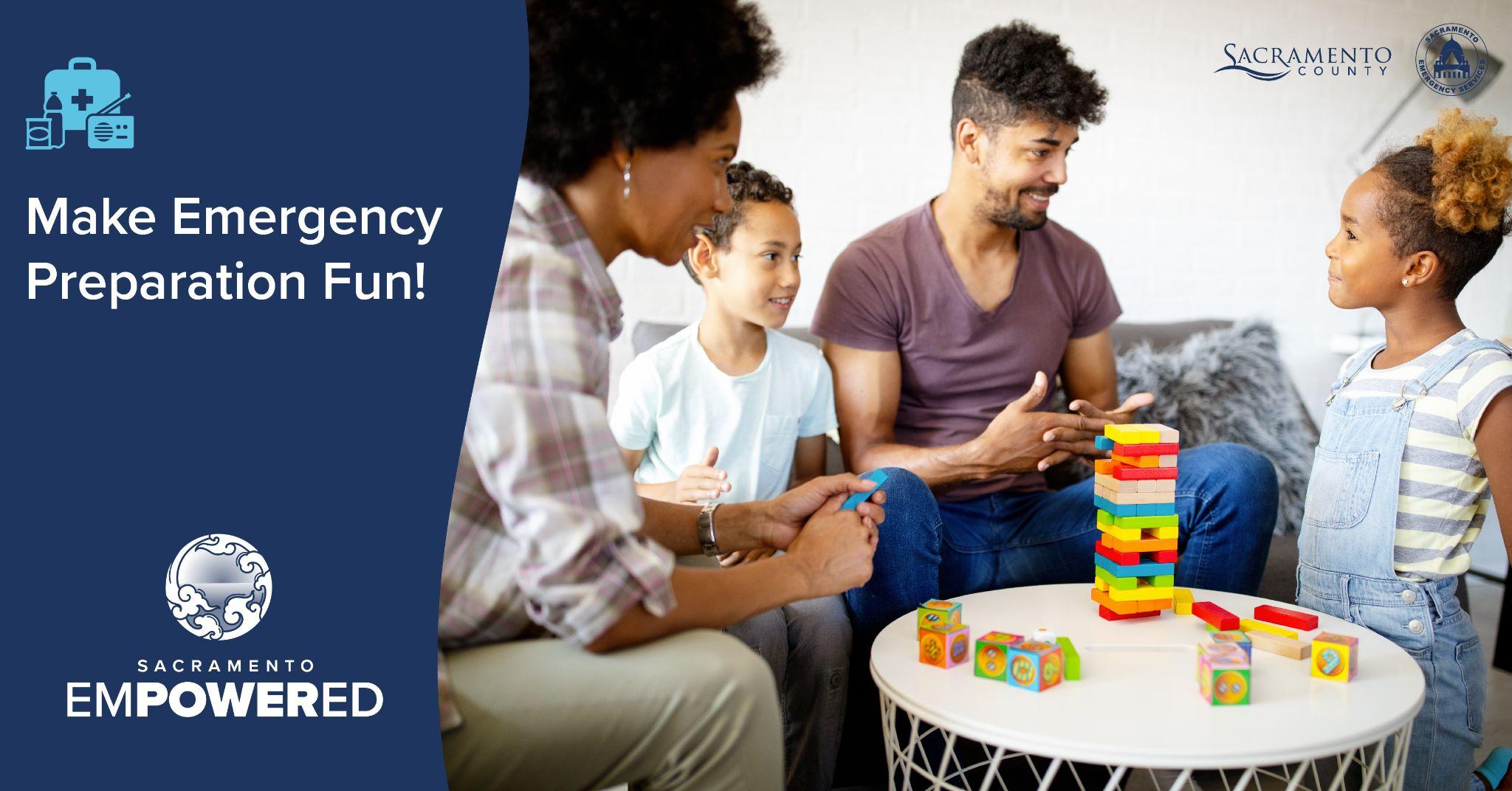 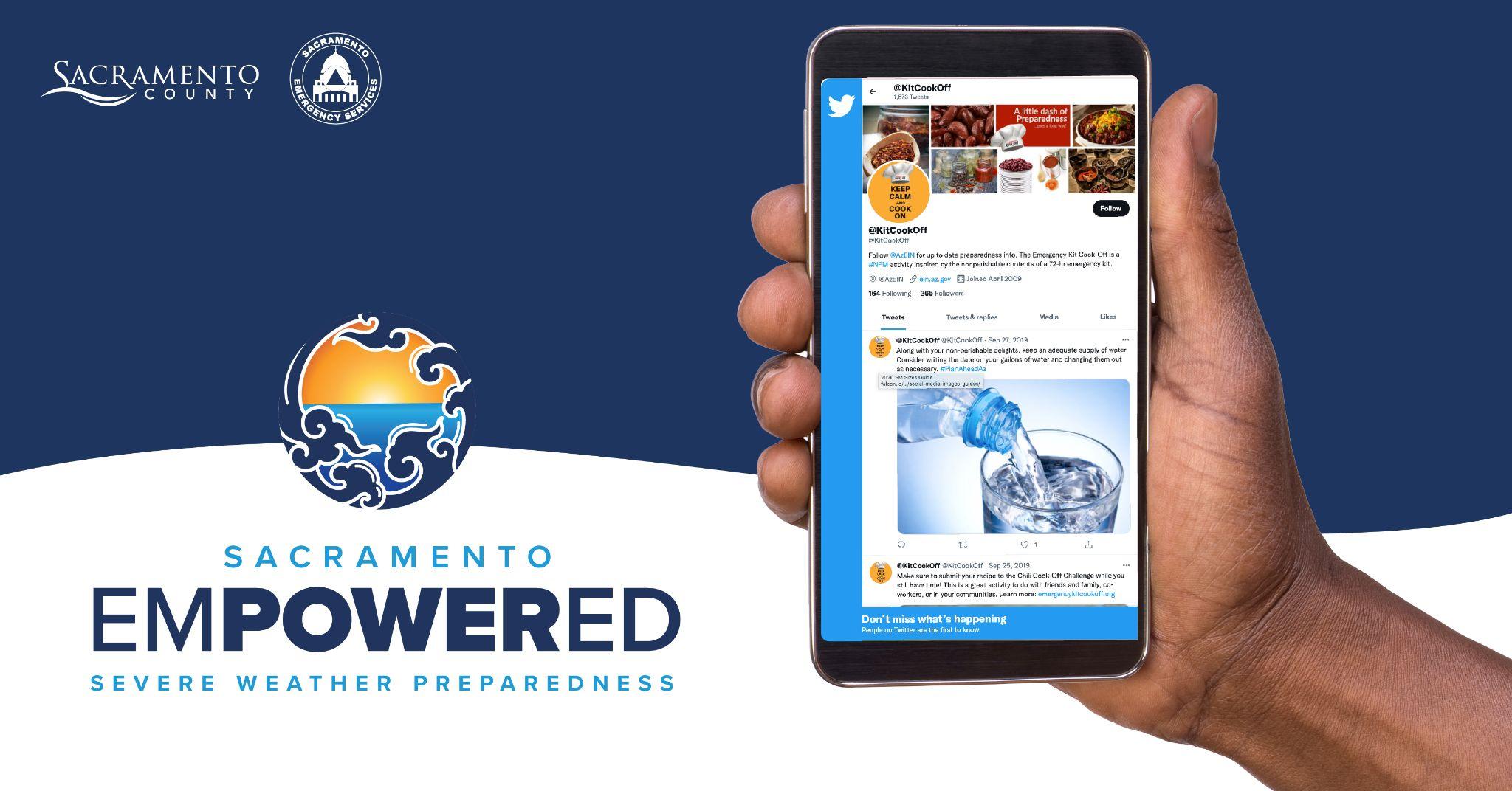 [Speaker Notes: There are emergency kit cook off recipes available – Try one before an emergency happens!]
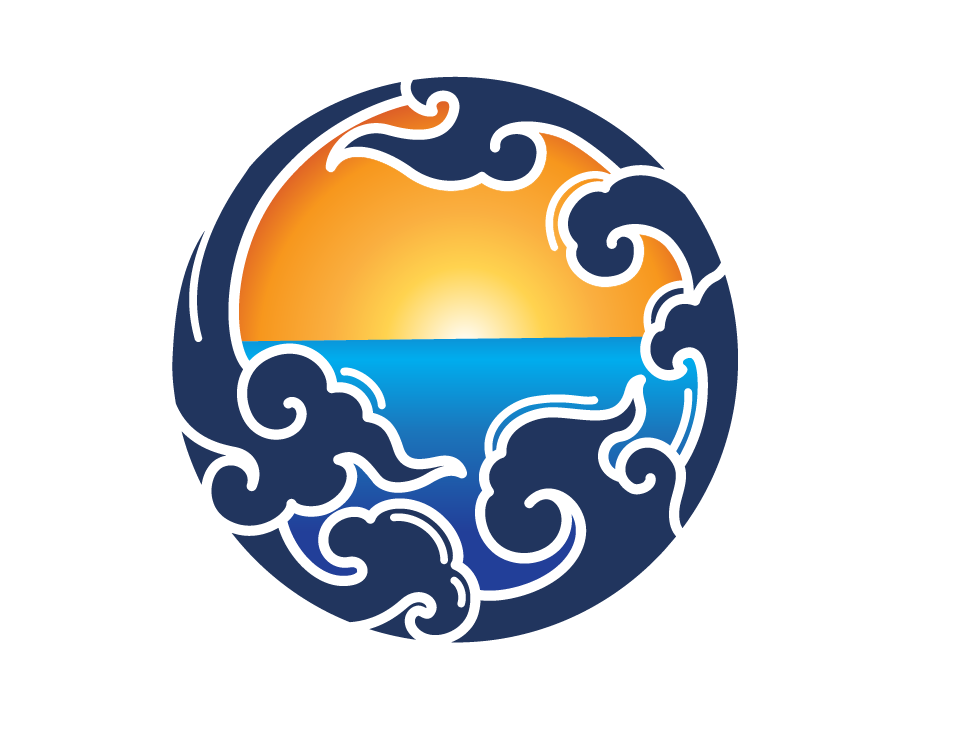 Pets Are Family Too - Prepare for Them
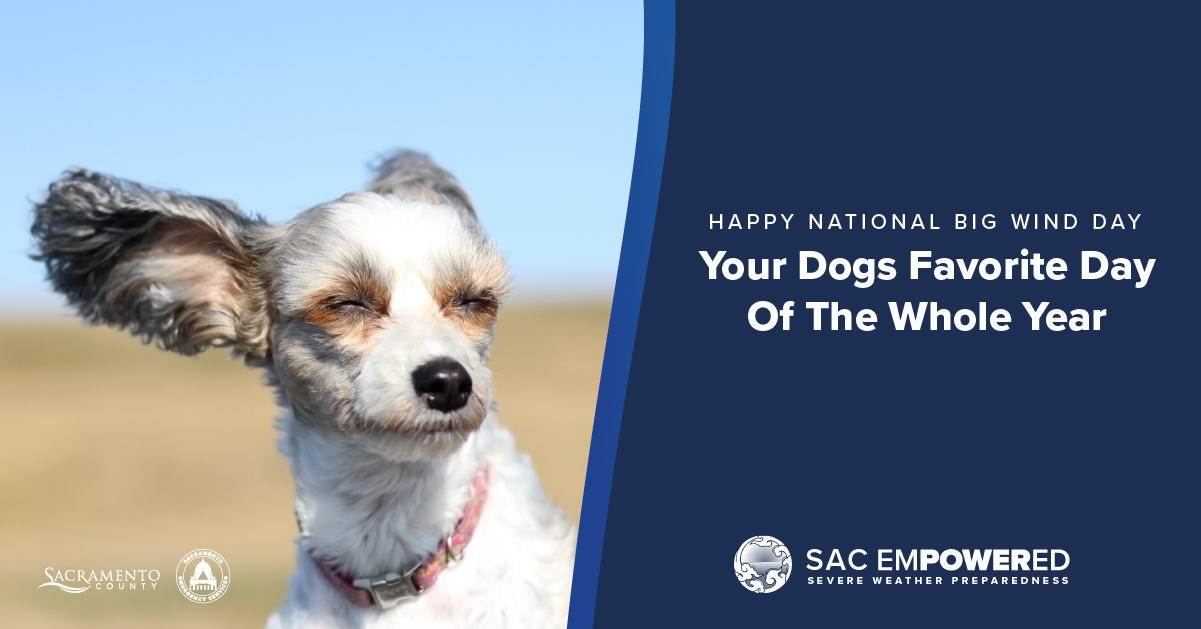 [Speaker Notes: Pack an emergency kit for your pet with food, water, leash, litter, medications, blanket, and toys to take care of them during an emergency.]
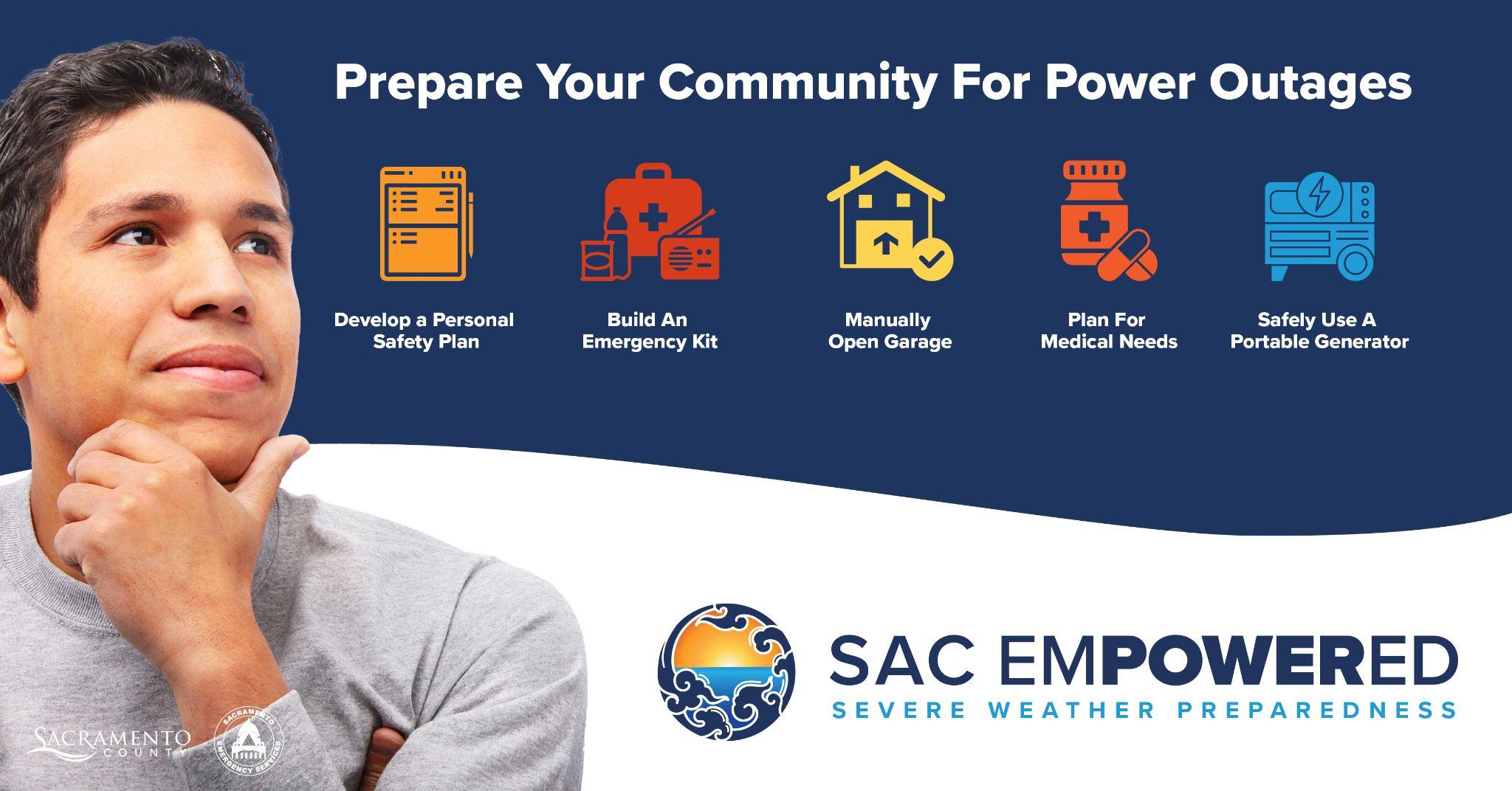 [Speaker Notes: Learn how to manually open your garage door so you can drive your car during a power outage.  Have a 7 day supply of medications ready and a list of medications you take in your emergency kit.]
Let your power company know if you use medical equipment
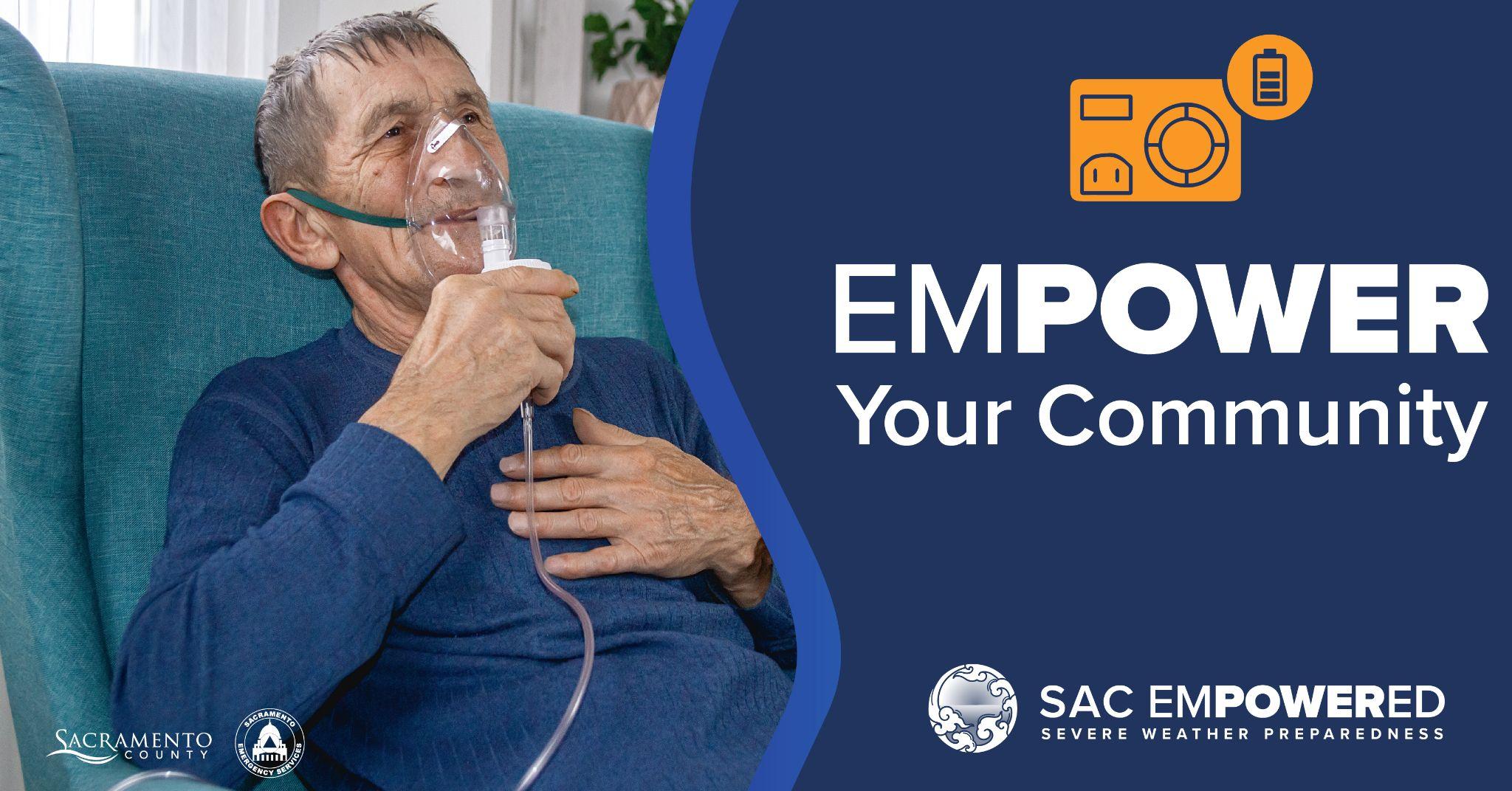 [Speaker Notes: You may be eligible on discounts through your utility company.]
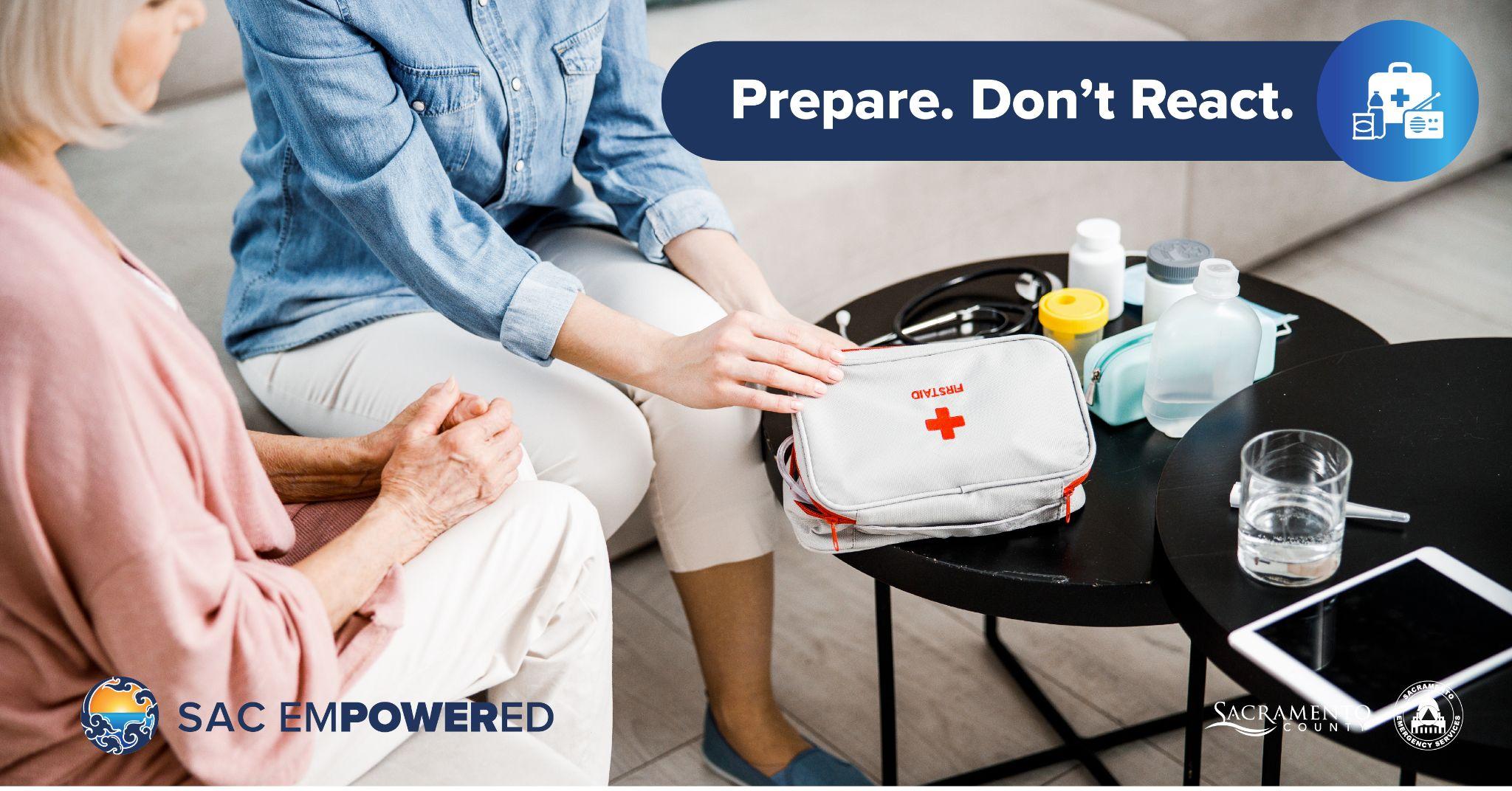 [Speaker Notes: Include first aid supplies in your emergency kit to help yourself or others.]
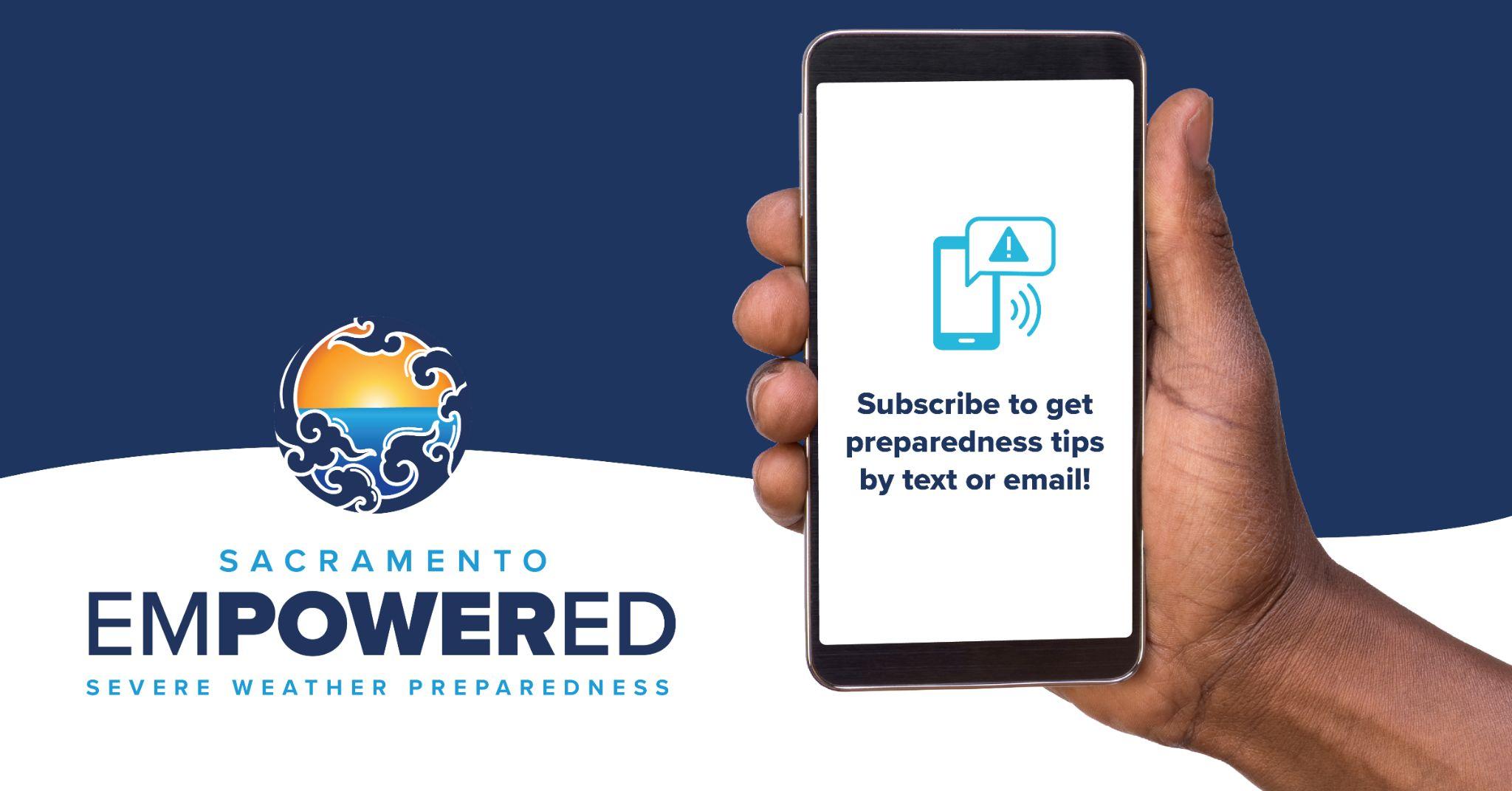 @SacramentoOES
@SacramentoOES
SacramentoReady.org
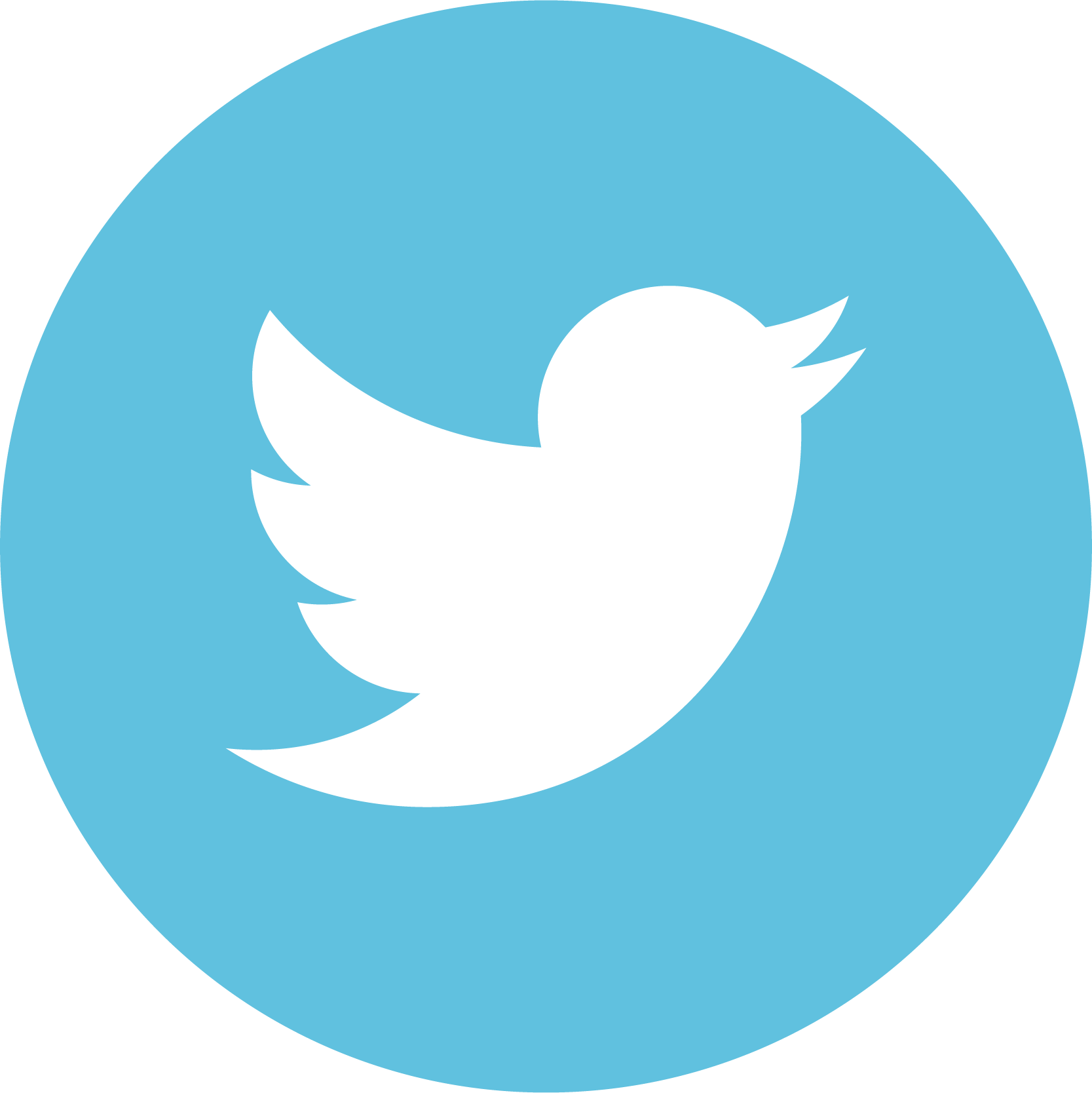 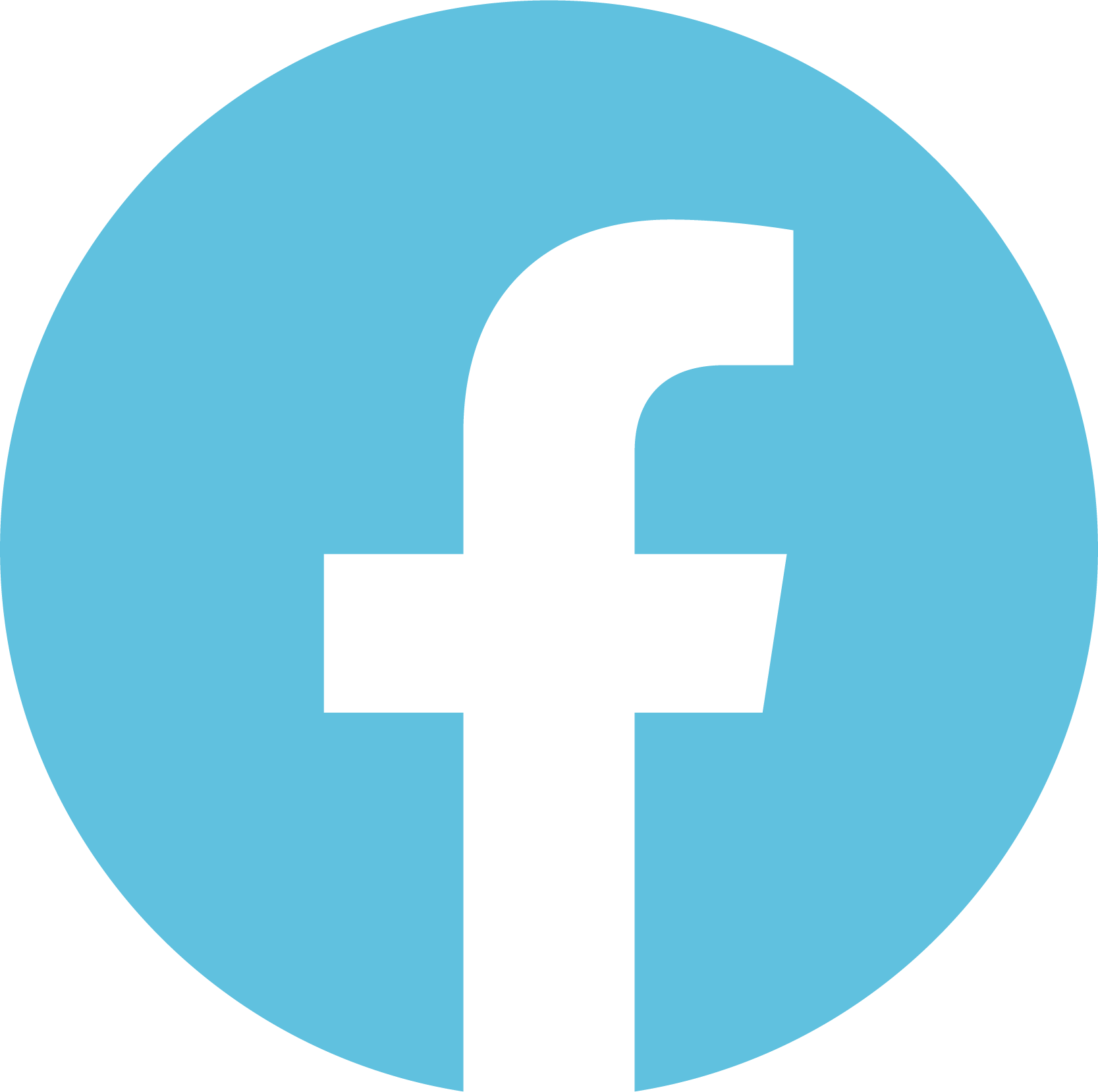 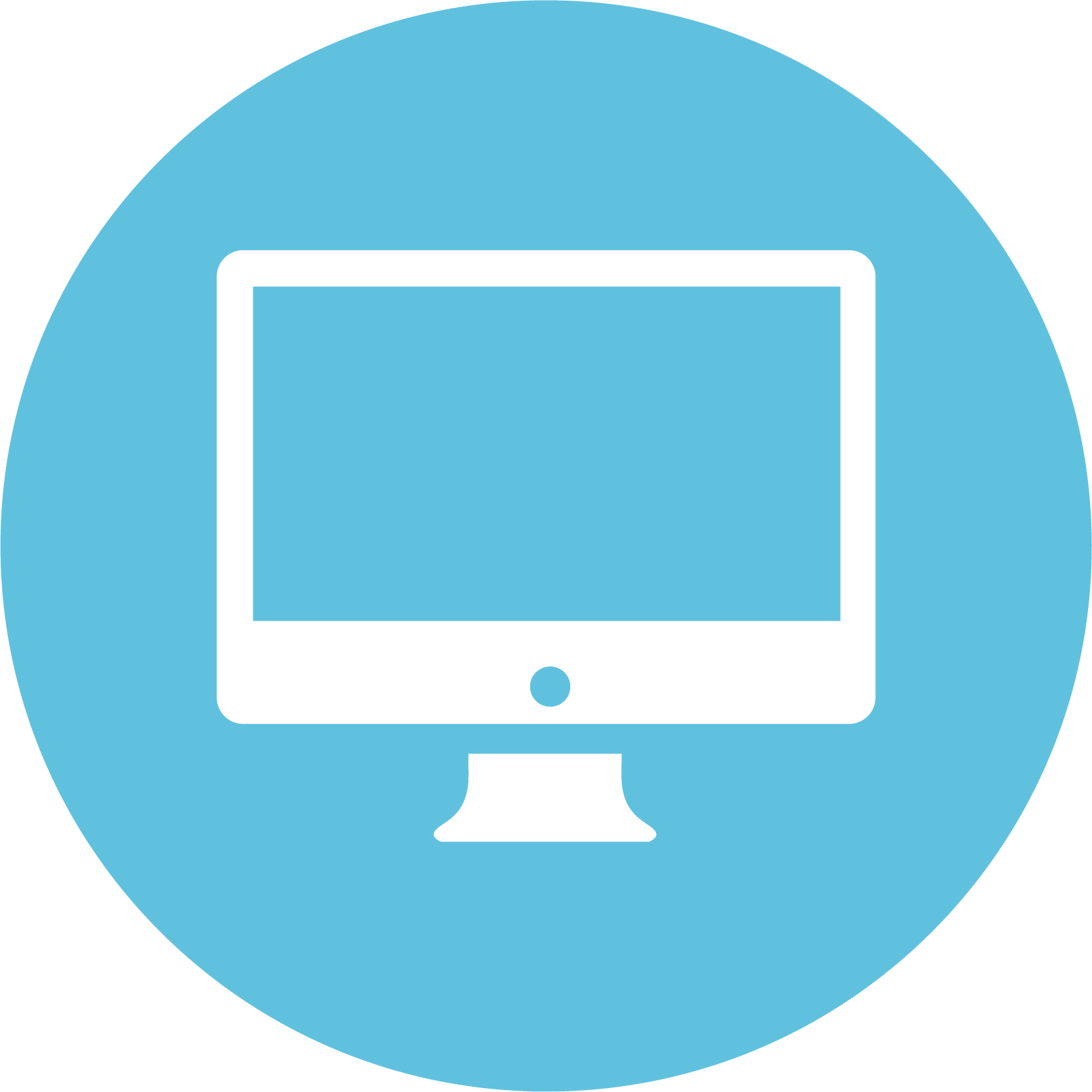 Subscribe to get preparedness tips by text, email or phone.
Sacramento-Alert.org
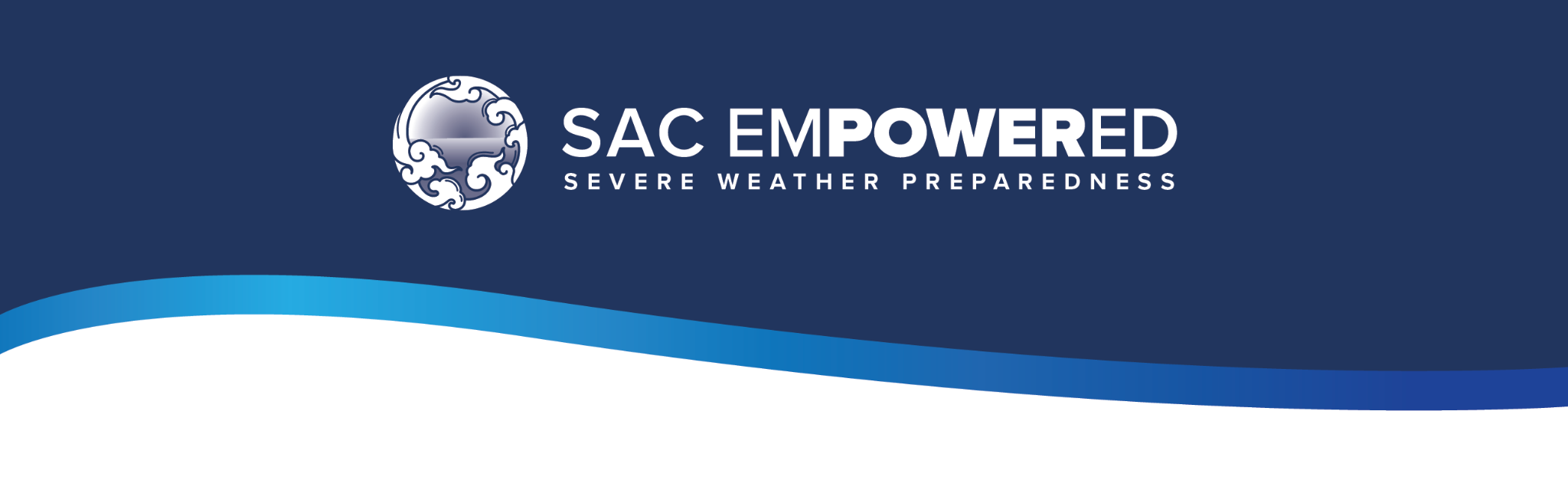 Consider using a portable power station or a generator
Safety Guidelines for Home Generators
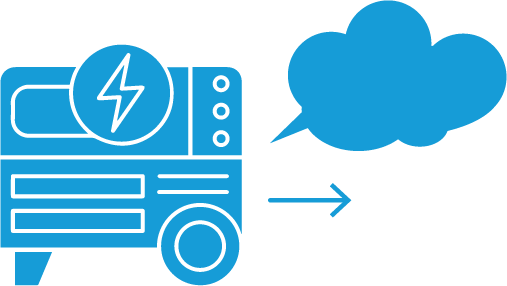 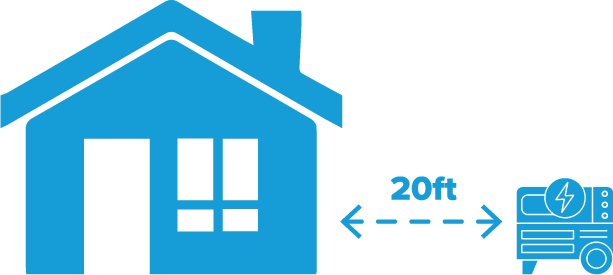 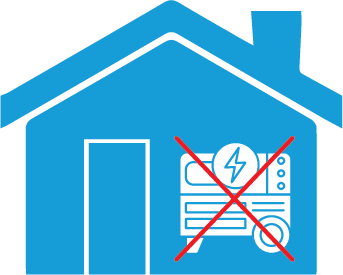 Never Run Generators in an Enclosed Space
Always Run Generators at Least 20 Feet From Your Home
Always Direct Exhaust Away From Your Home
[Speaker Notes: Have a small charger handy to power cell phones.]
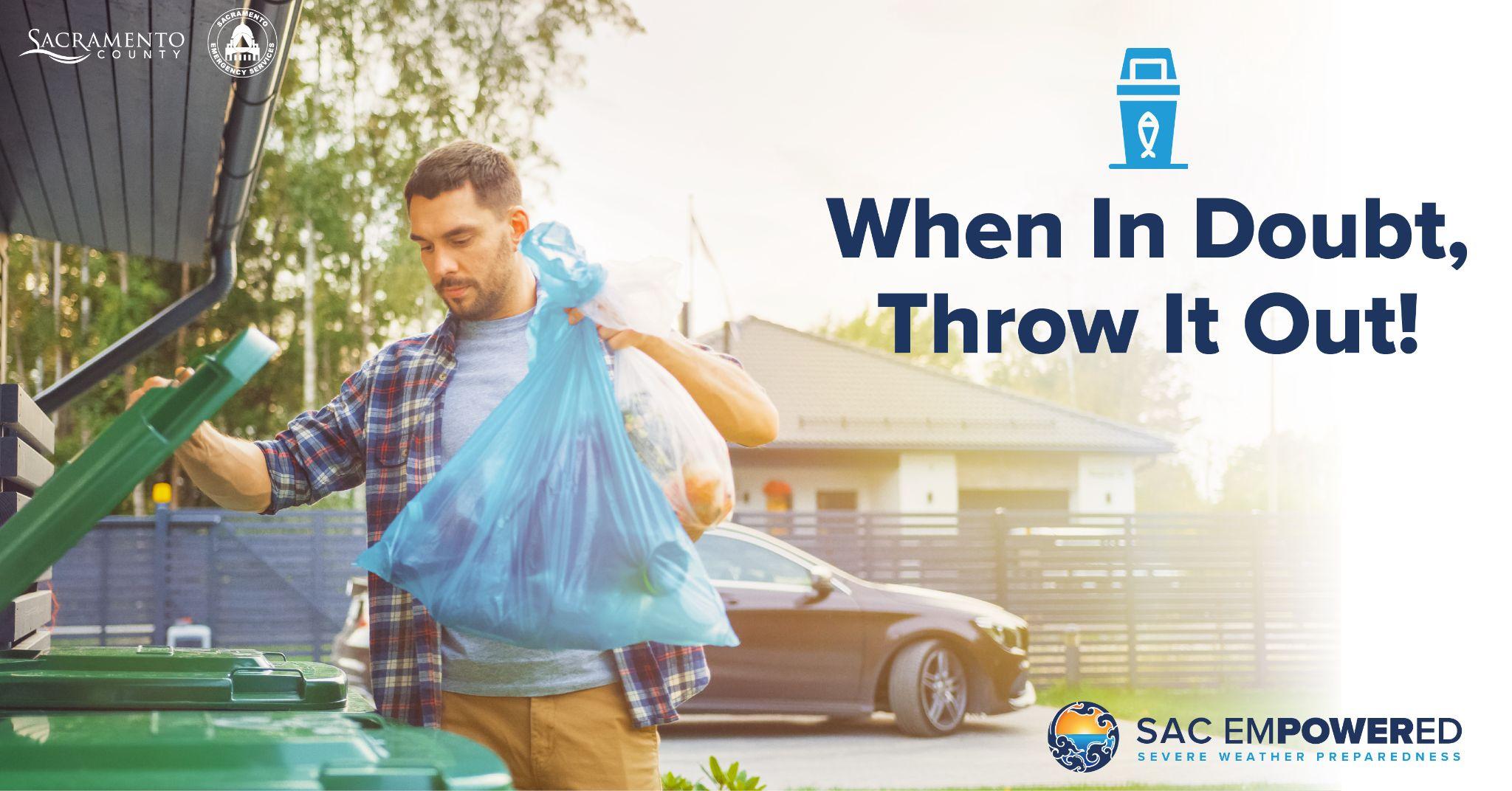 [Speaker Notes: Keep your refrigerator and freezer doors closed to help keep food cold.]
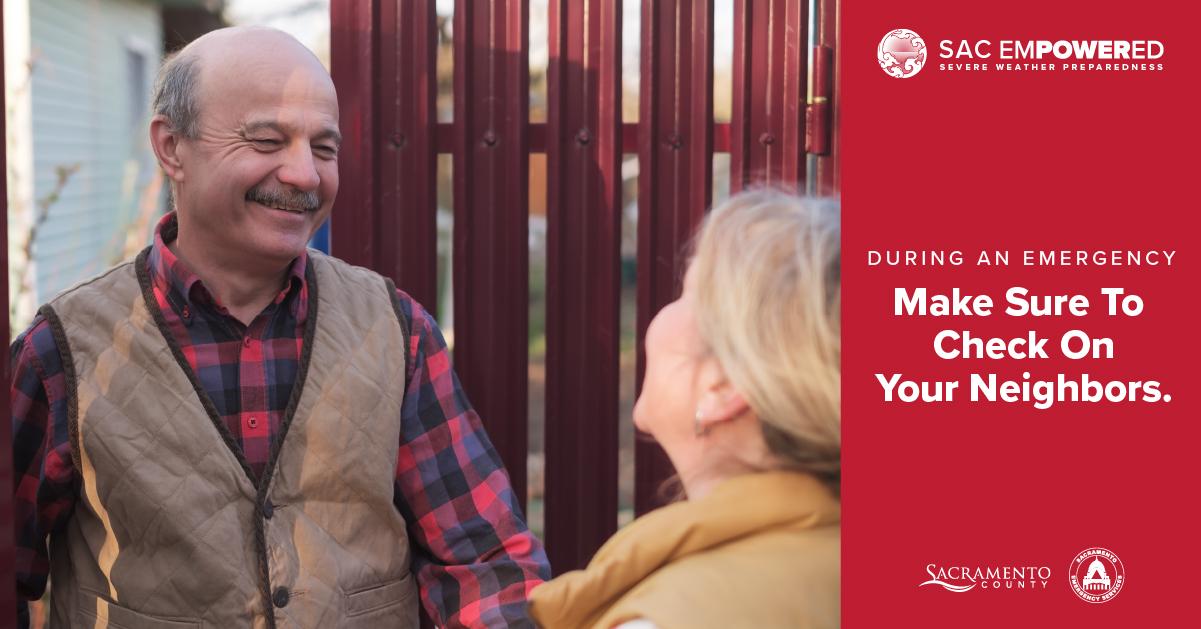 [Speaker Notes: Check on your neighbors to be sure they are safe and to offer a helping hand.]
Be a Preparedness Superhero!
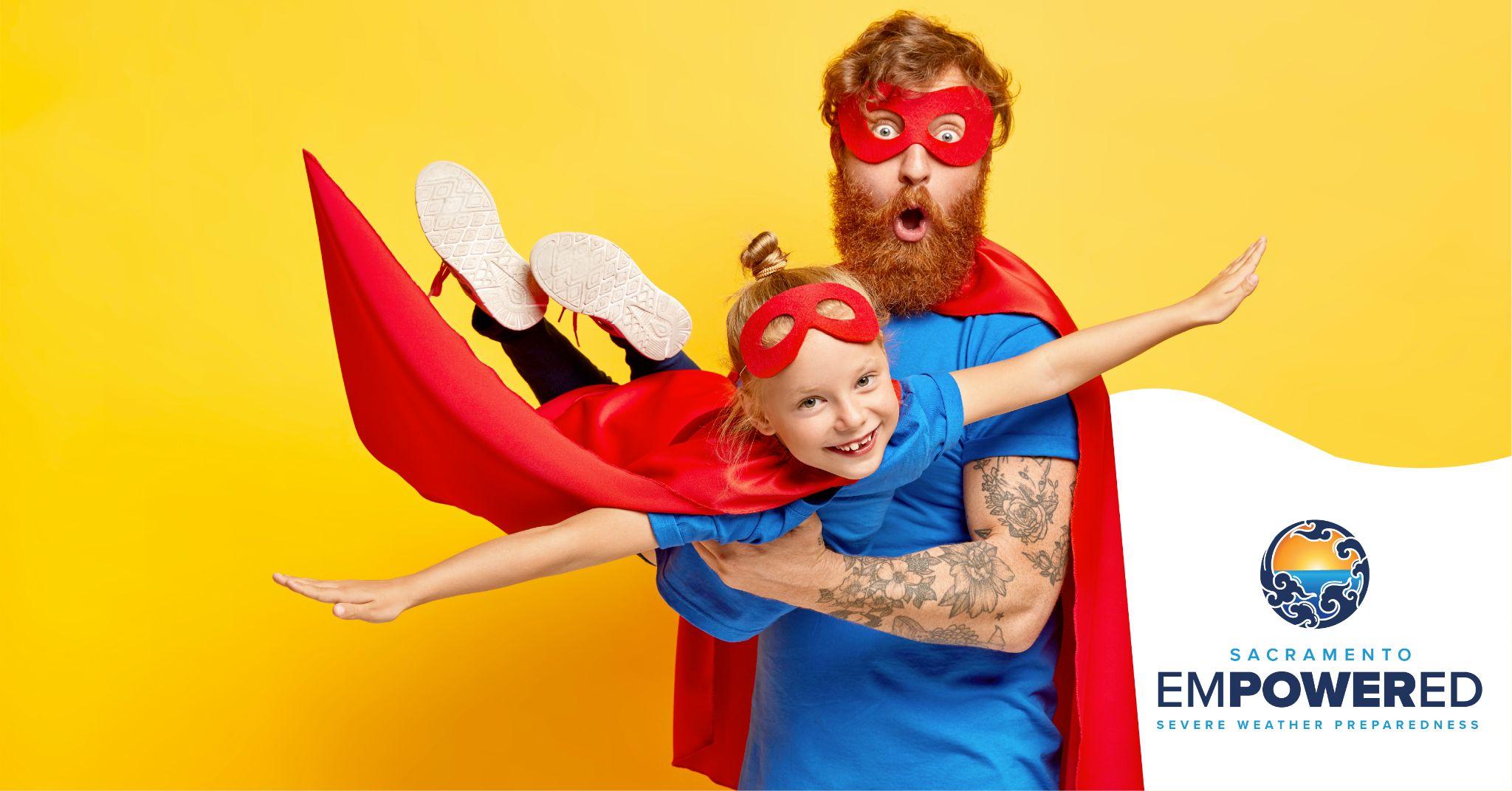 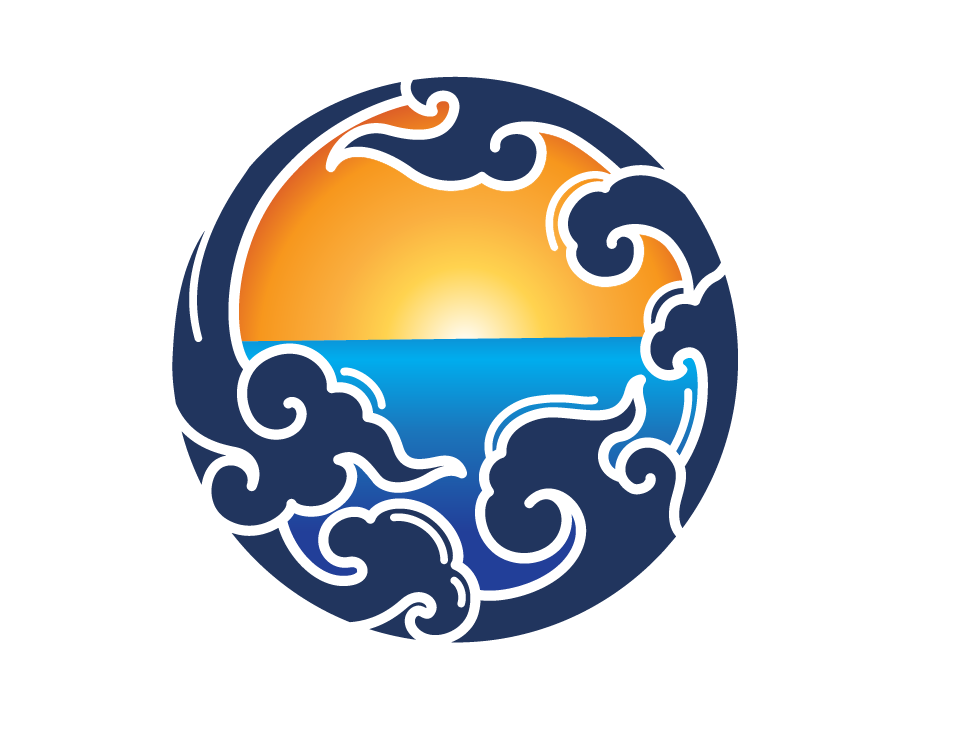 Be Prepared, Stay Safe, Help Others
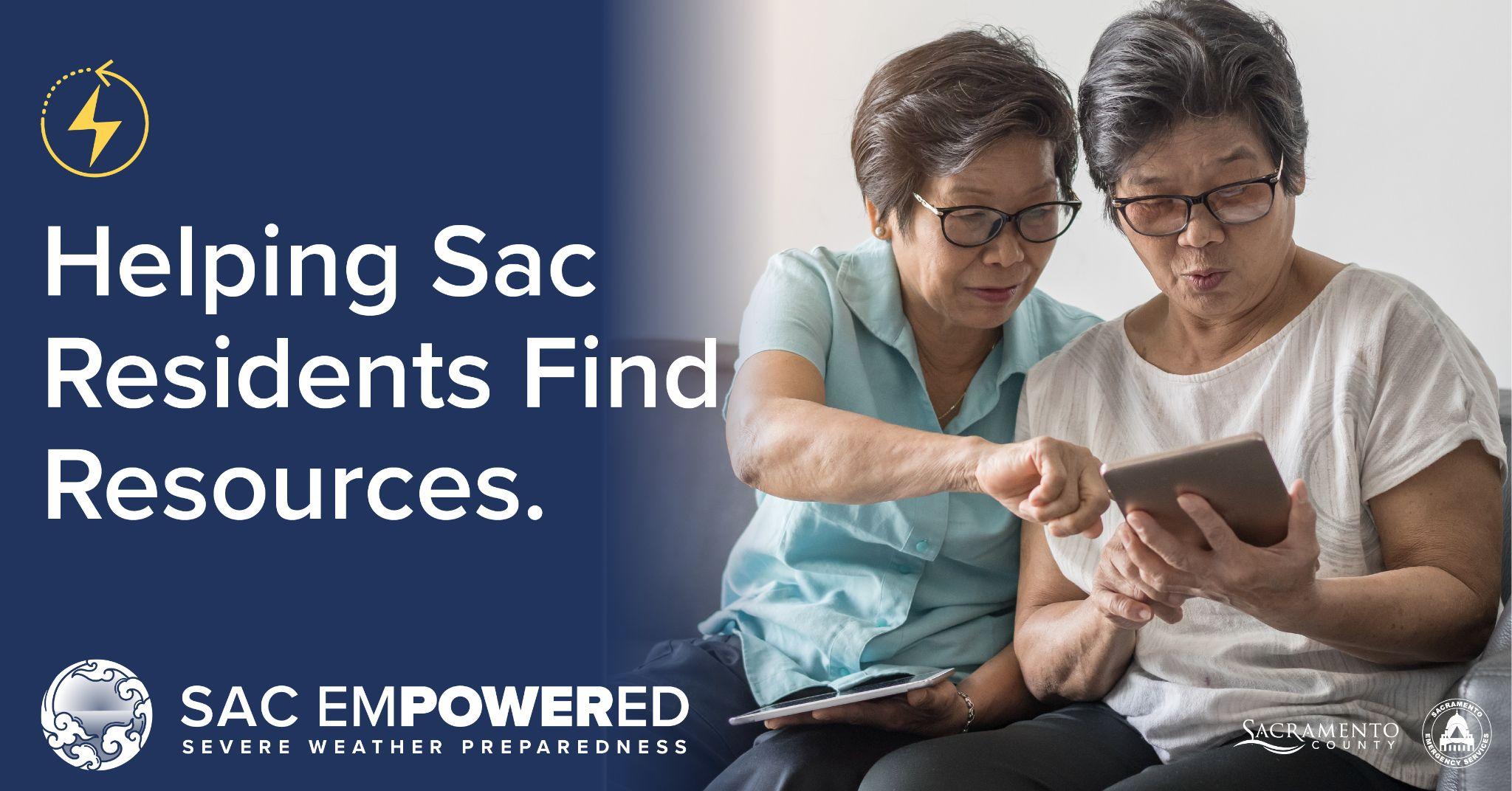 For more information and resources go to:
SacramentoReady.orgSacramentoOES.org
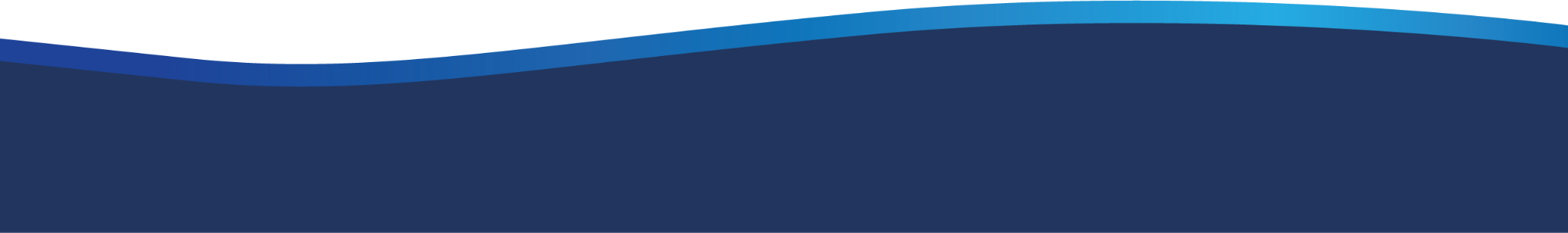